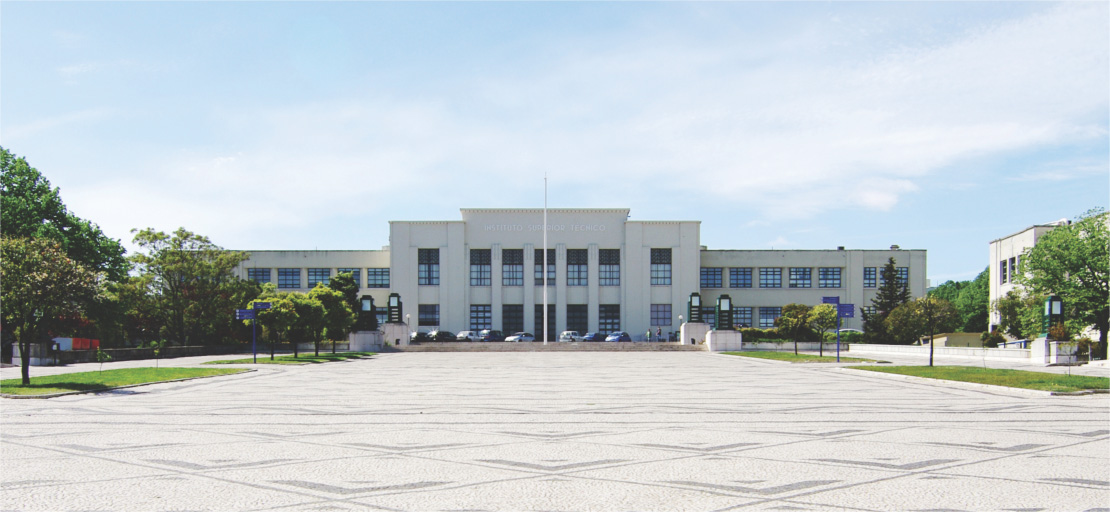 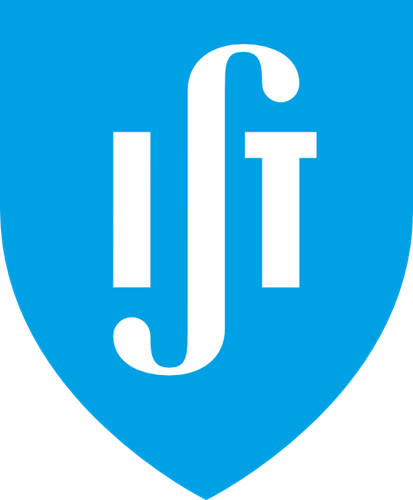 Guilherme Amaral 
	Instituto Superior Técnico | Portugal
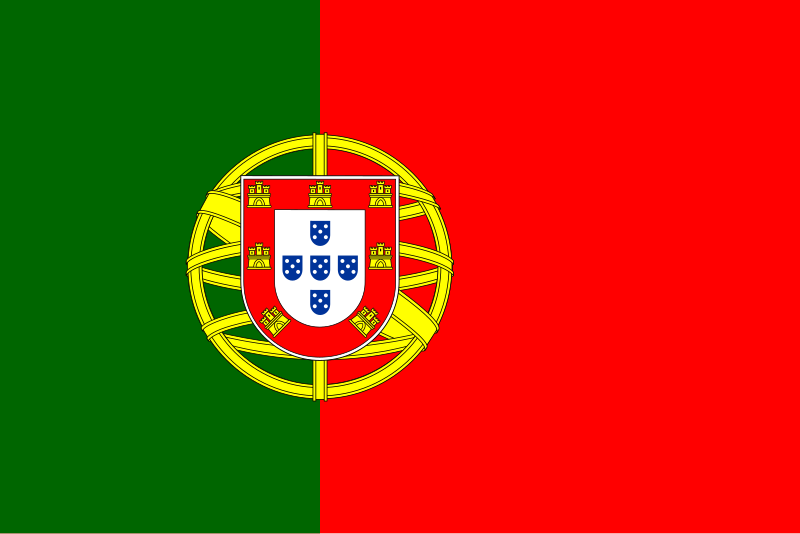 Portugal
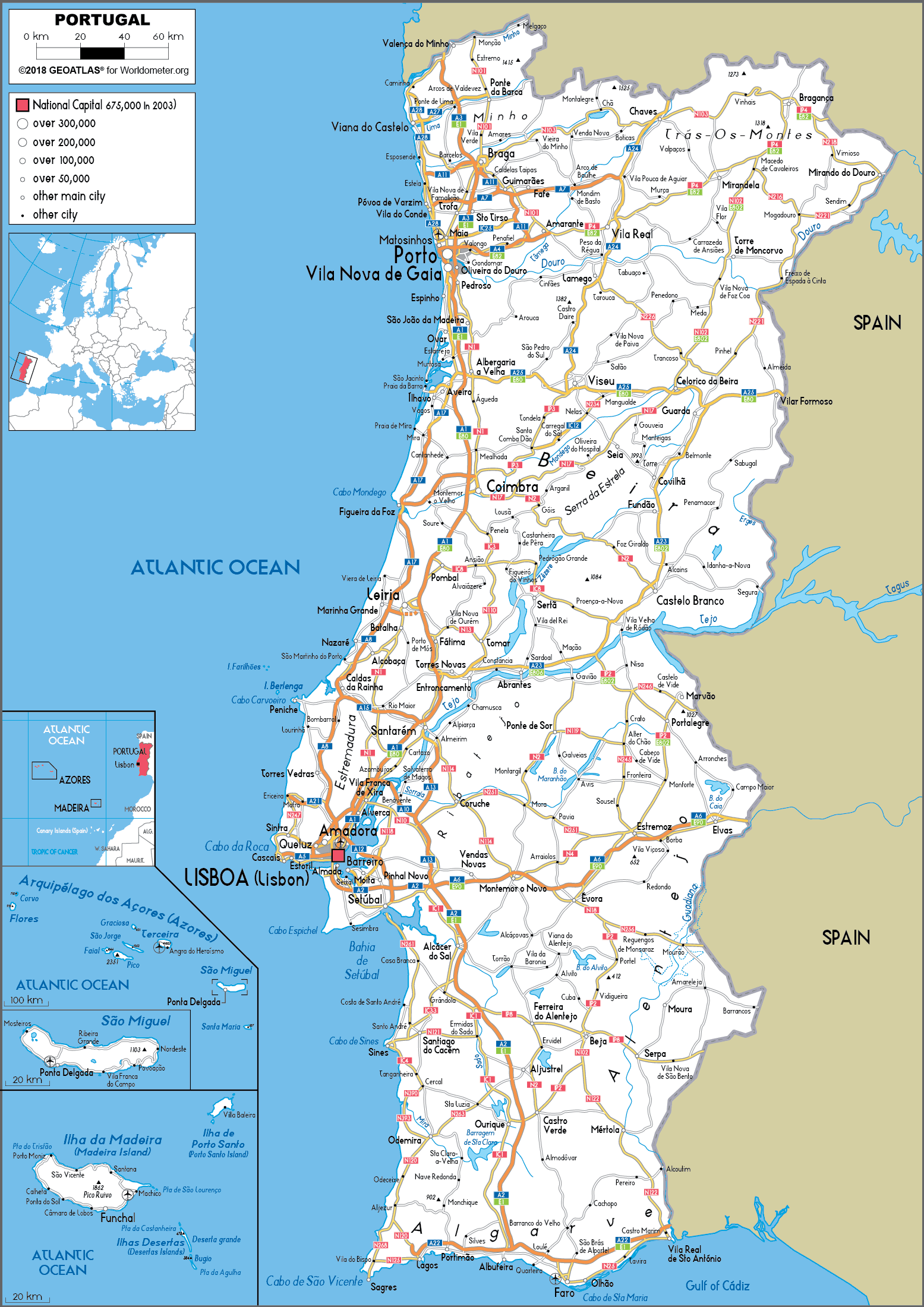 Weather
Life outside the University
Transportation
Accomodation
Portugal
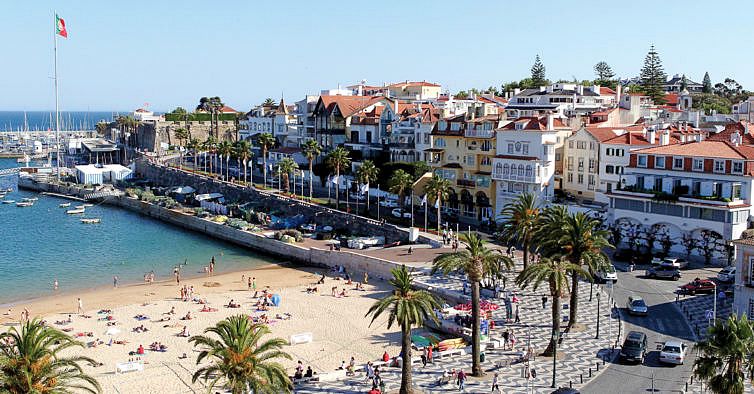 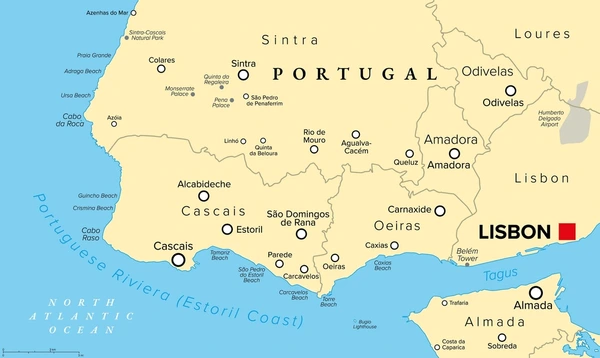 Portugal
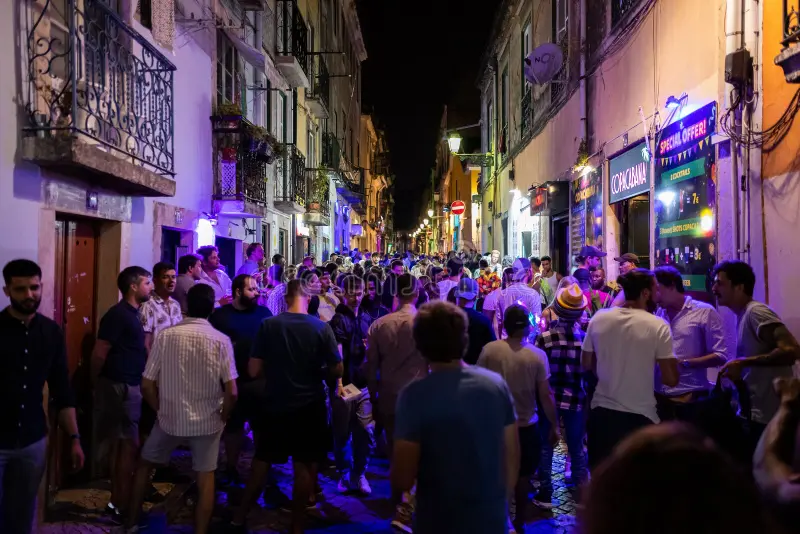 Very active nightlife
Super diverse culinary types
Cultural rich city
Portugal
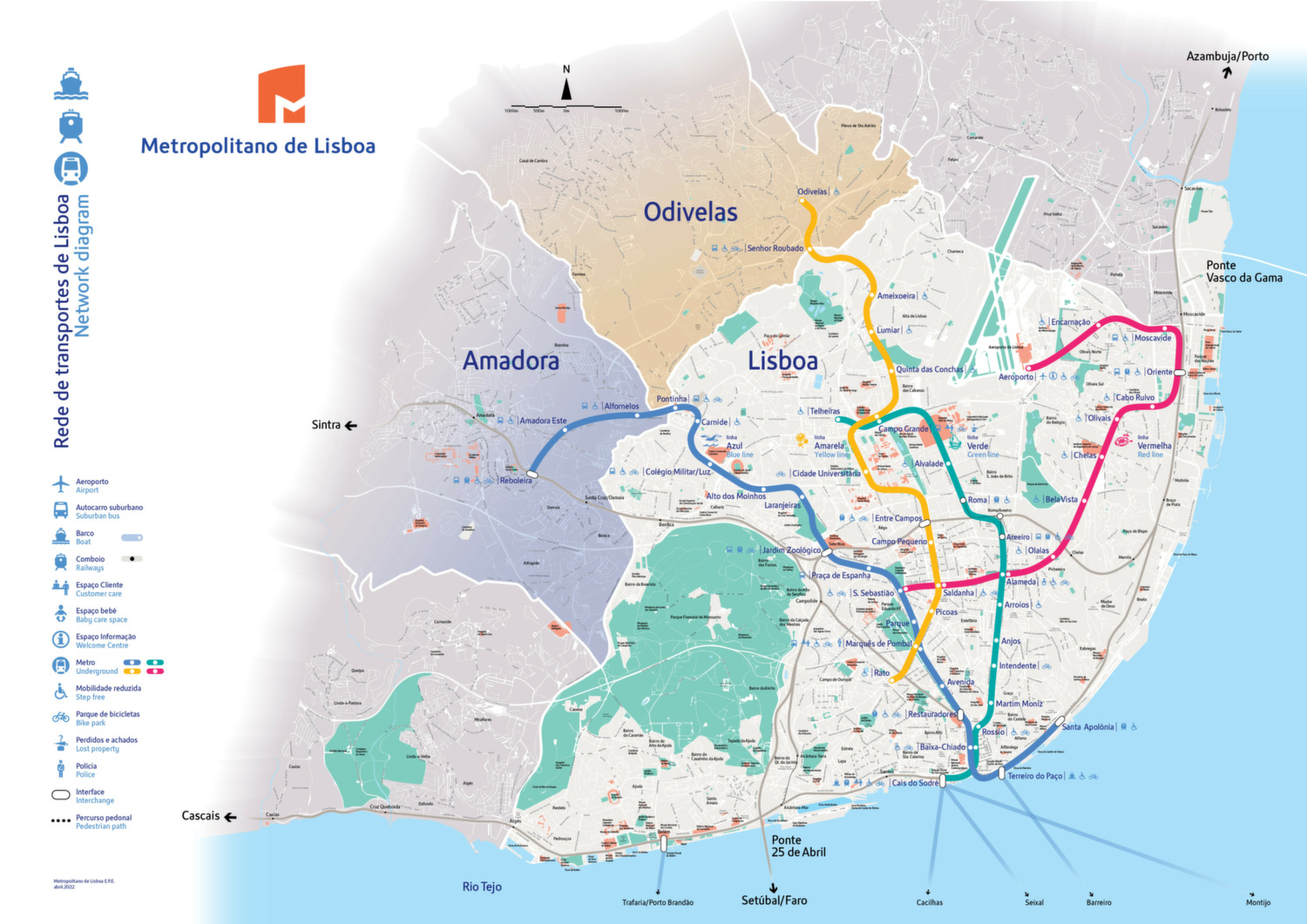 Simple Metro grid
Two train lines
Portugal
Relatively high rents increasing toward the center of Lisbon
North and South of Portugal have lower rents then the capital


Options:
     - Students Residence
     - Shared Houses (Private Renting)
Instituto Superior Técnico - IST
Highest Ranked Engeneering Unversity (Portugal)
Campus on city center (Saldanha)
11 000 Students
Two semestres, divided in two quarters
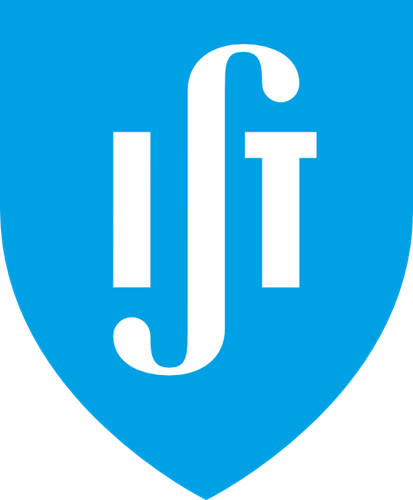 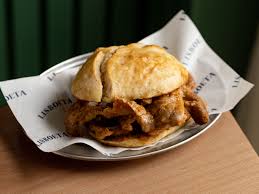 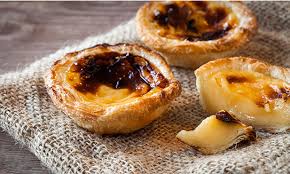 QUESTIONS?
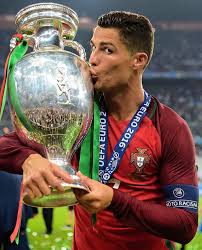 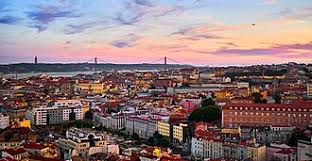